CHRISTOPHE DELAVINE
Titolo della posizione
000 111 333
name@mail.com
12 Street Name, Roma
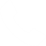 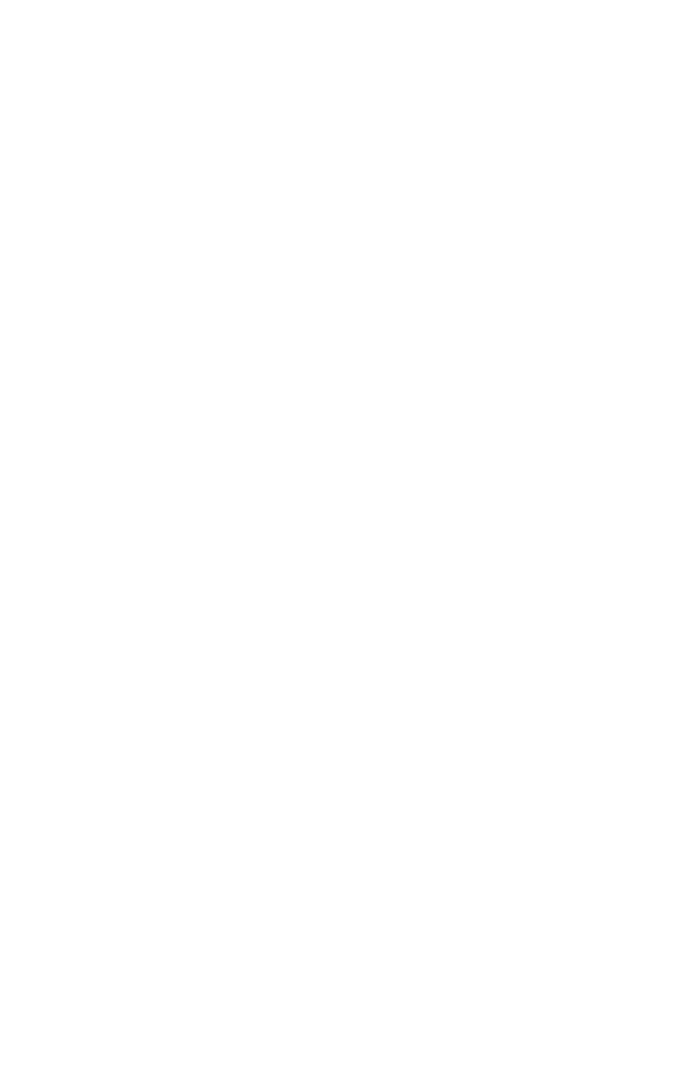 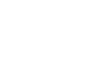 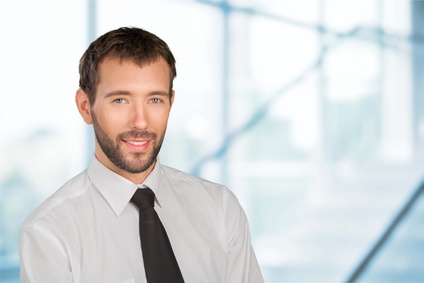 PROFILO
ESPERIENZA
COMPETENZE
HOBBY
FORMAZIONE
LINGUE